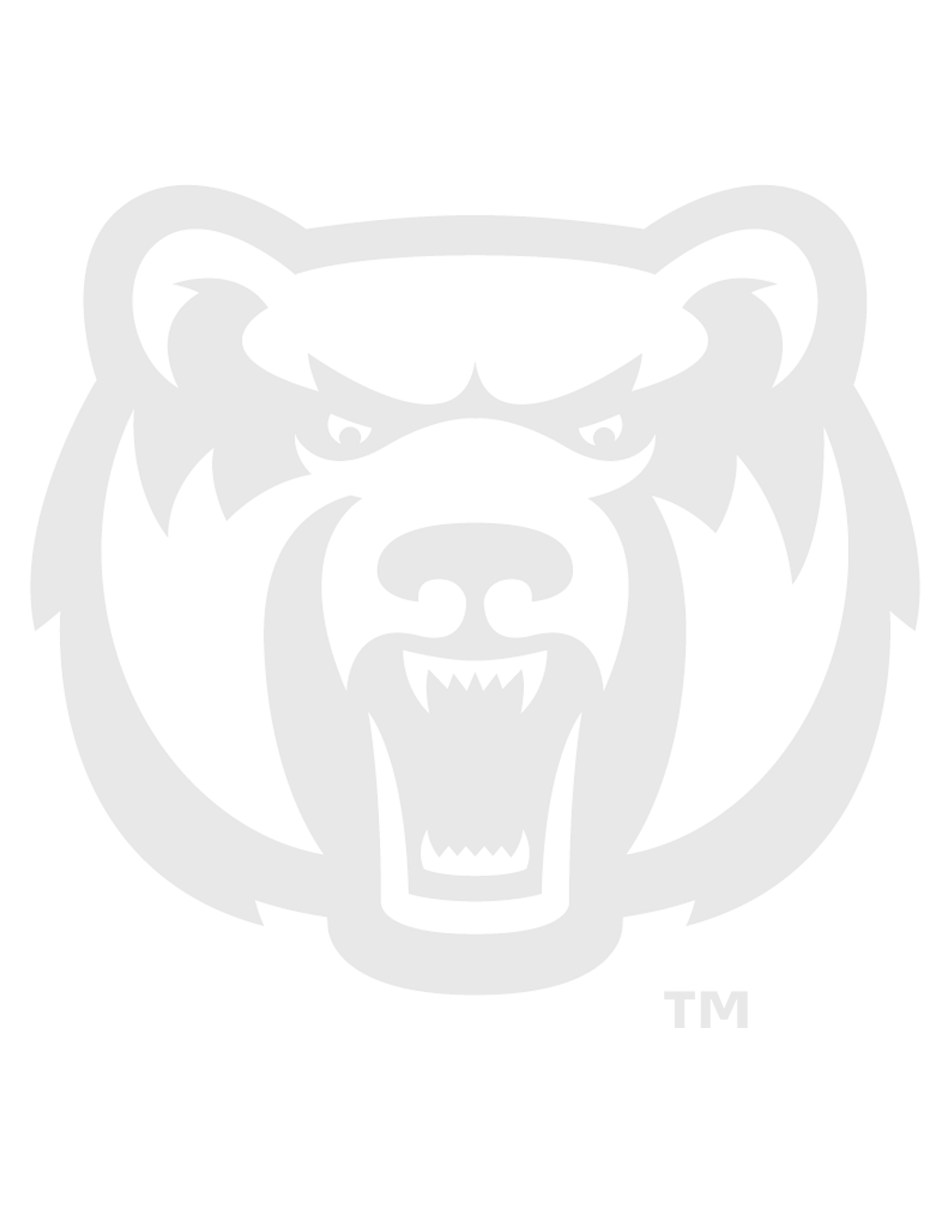 What you need to know before enrolling in…
School Counseling Internships I or II                                            SCCN 6V95
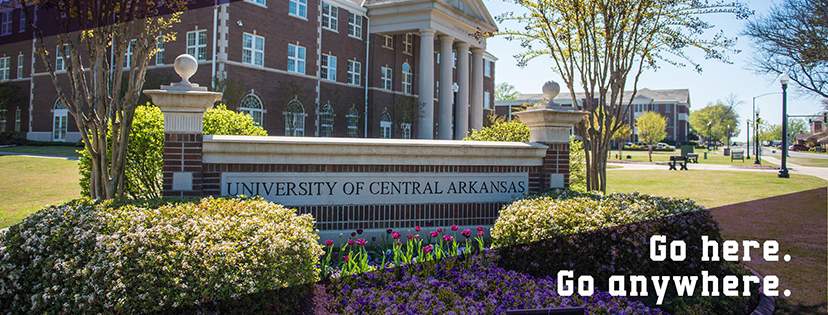 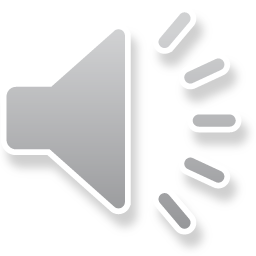 Pre Requisite Courses
SCCN 6320 Foundations of School Counseling
LEAD 6330 Individual and Group Counseling
SCCN 6380 Interventions for School Counselors
SCCN 6390 School Counselor Practicum
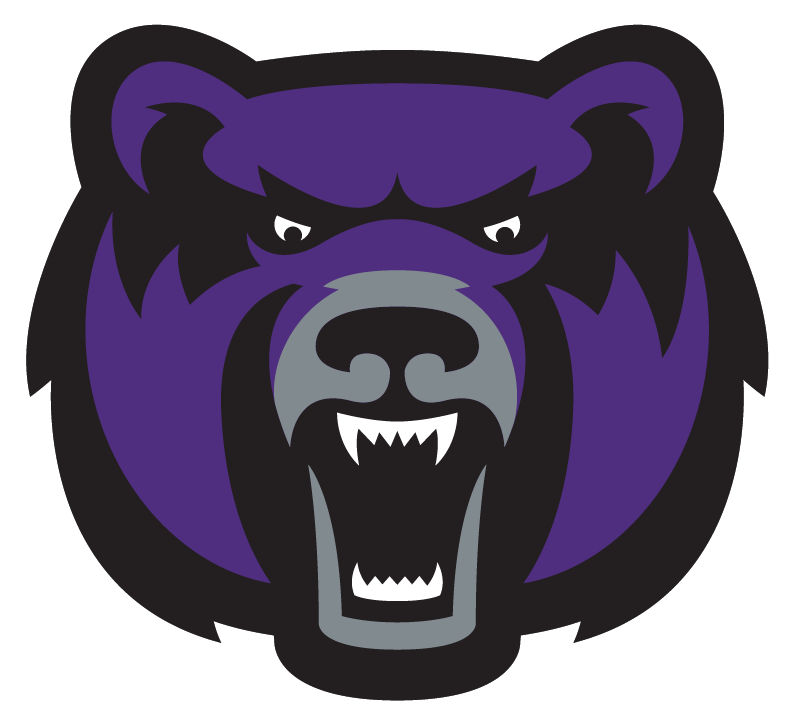 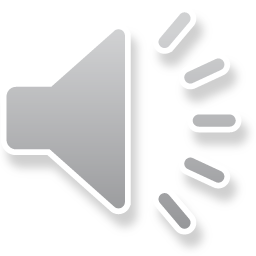 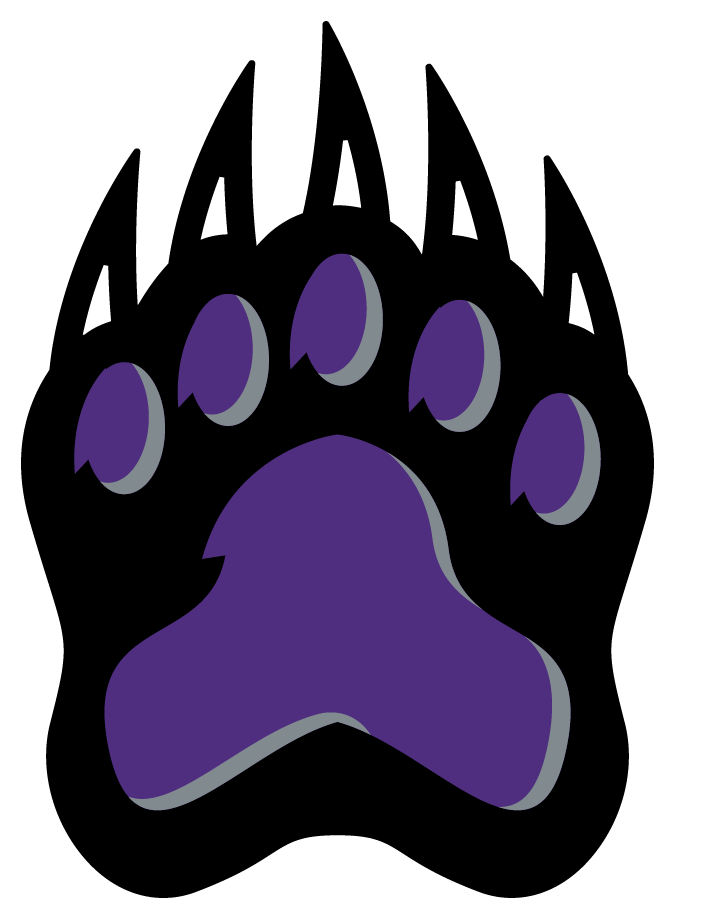 Other Requirements
Locate a site and obtain permission from the principal to intern there
Find a school counselor (licensed, with a minimum of two years’ experience) willing to serve as your site supervisor
Download a copy of the Internship Manual from the UCA School Counseling webpage and complete ALL paperwork (DEADLINES MATTER!)
Attend all synchronous classes and complete all assignments
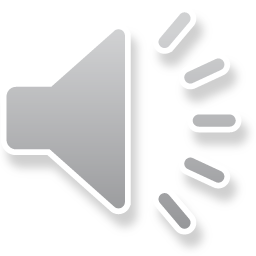 Important Note:
ONLY students who are currently employed as full-time counselors may take Internships I and II in the same semester.
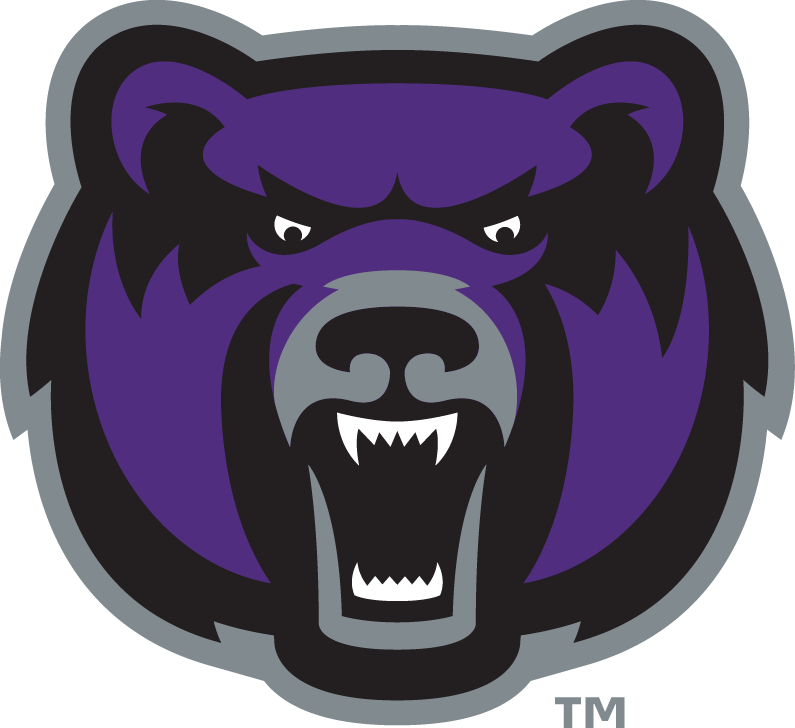 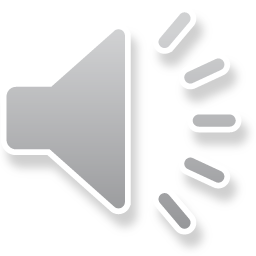 DEADLINES:
OCTOBER 31 for students who wish to enroll in Spring Internship (SCCN 6V95)

MARCH 31 for students who wish to enroll in Fall Internship (SCCN 6V95)
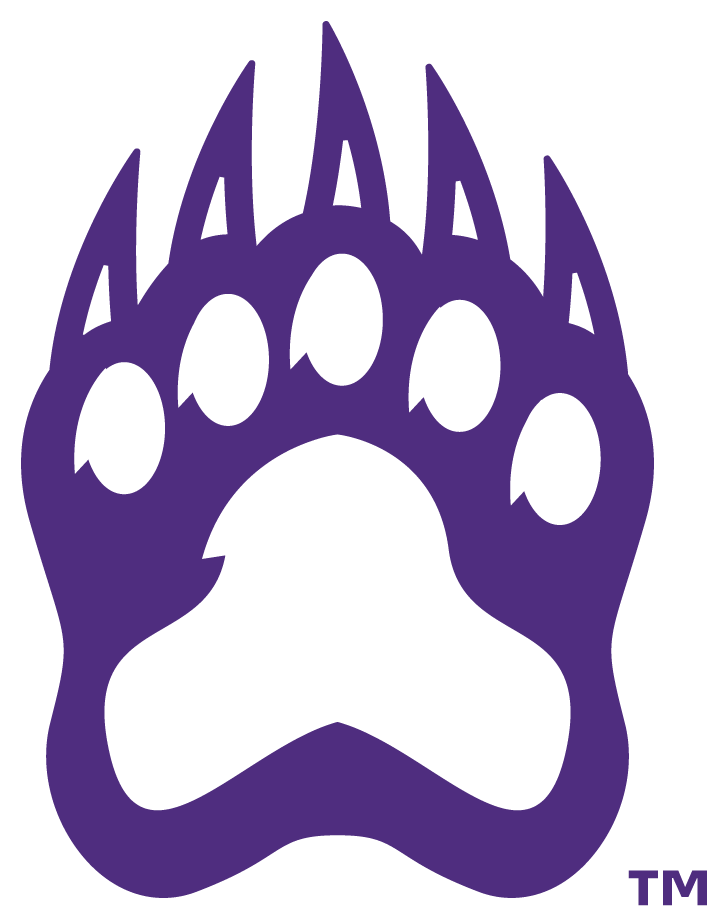 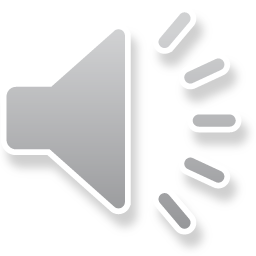 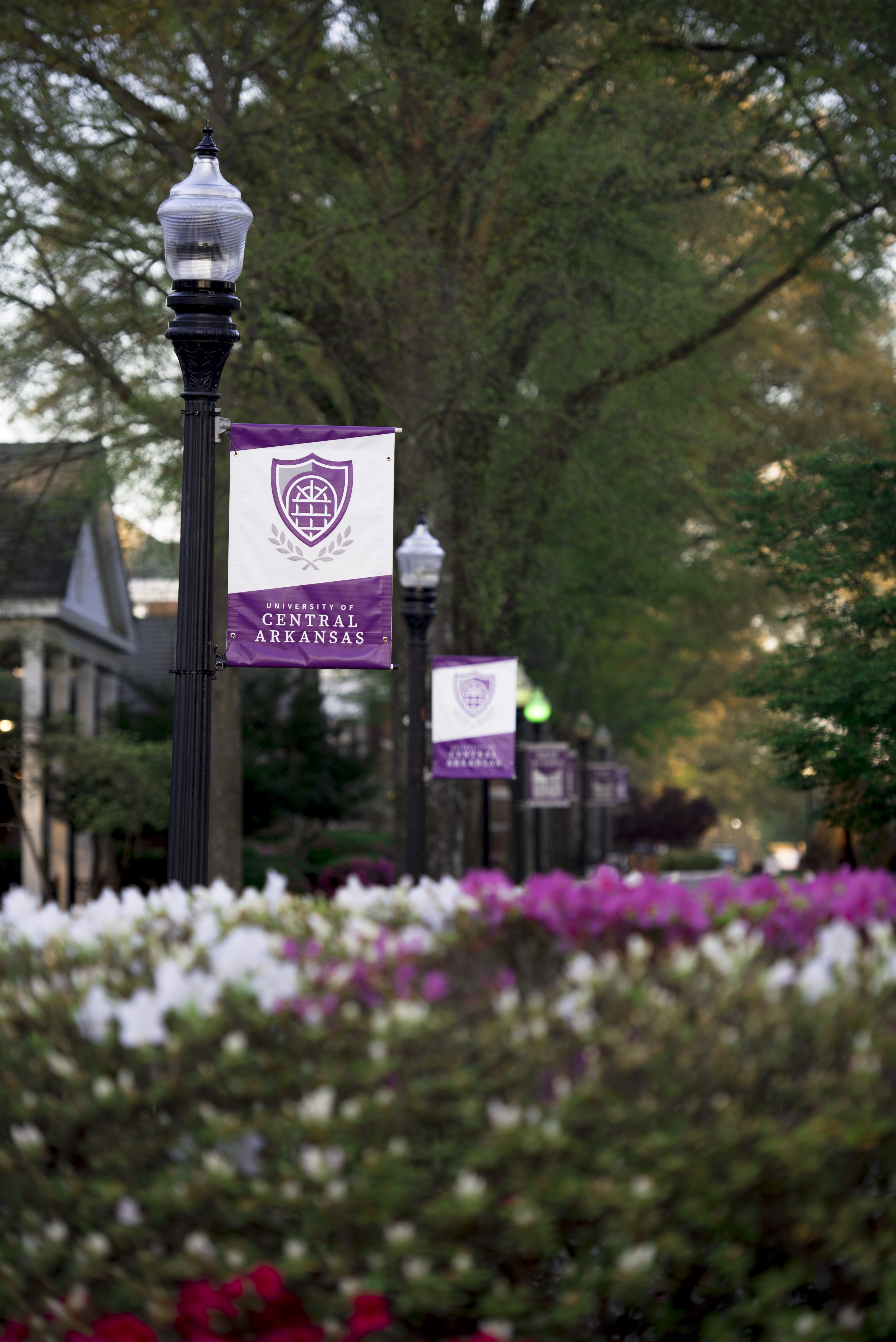 Questions?
If you still have questions after reading the Internship Manual, please contact the Internship Coordinator, Dr. Odunola Oyeniyi, at ooyeniyi@uca.edu.